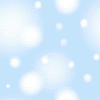 Шайдурова Валентина Федоровна
Учитель английского языка
ГБОУ «Школа №106»
Санкт-Петербург
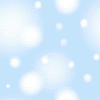 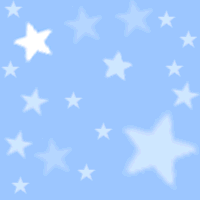 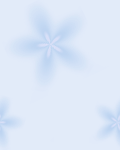 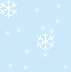 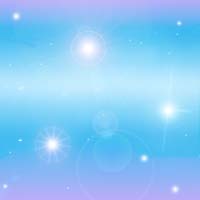 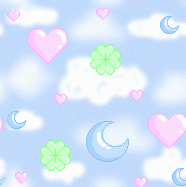 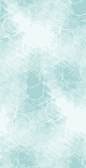 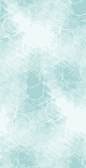 http://www.ollenkka.com/backgrounds/index.php?cont=blue&n=1